Hypothalamus
S. Potashner
sjp9713@neuron.uchc.edu
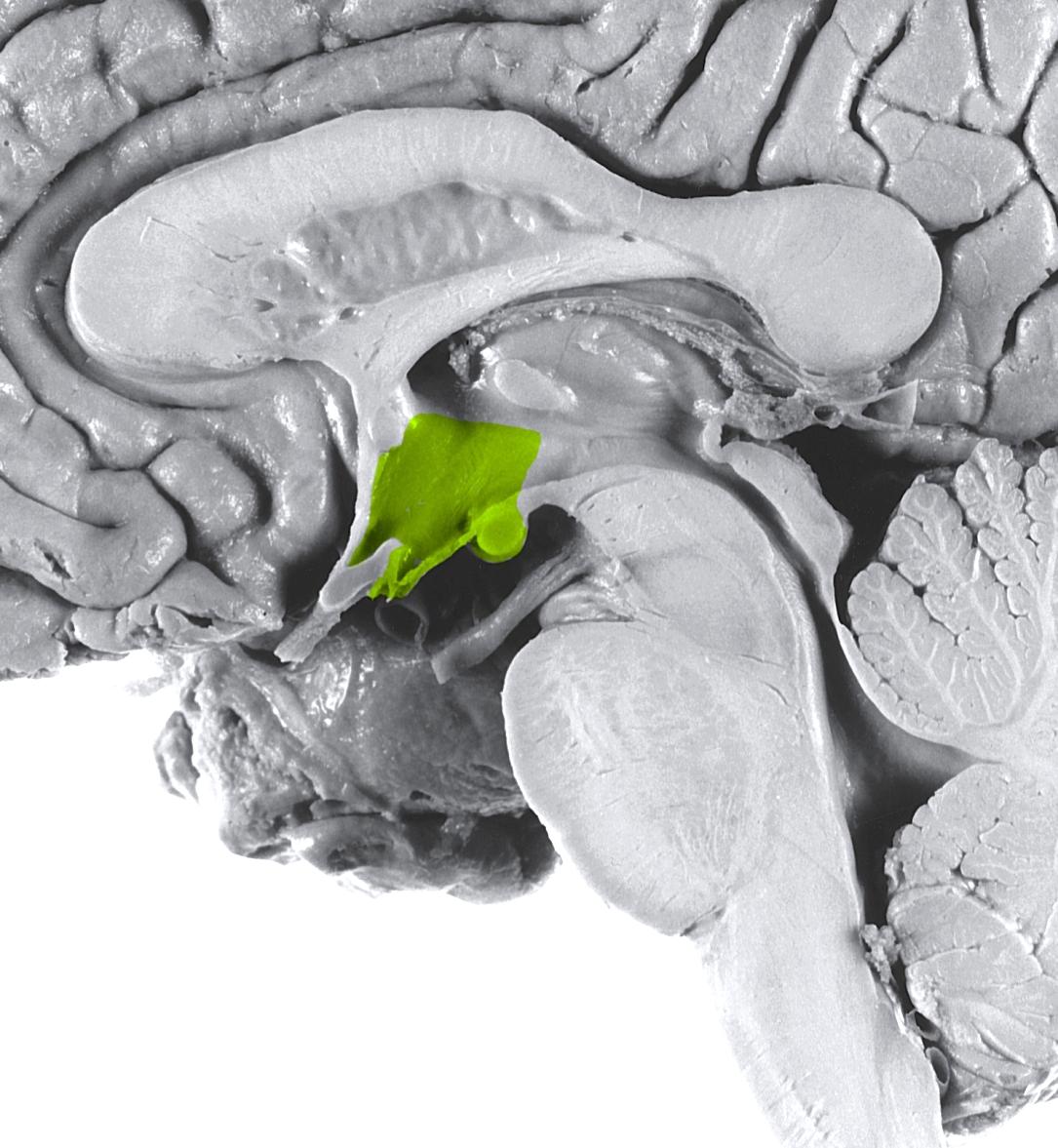 Location  and  Boundaries
hypothalamic
sulcus
thalamus
lamina
terminalis
optic
chiasm
optic
nerve
infundibulum
median
eminence
mammillary body
Functions
Essential for survival

Integrates and controls:
Homeostatic responses and behaviors
Visceral reactions to changes in the external environment
Growth
Reproduction

Acts via:
Autonomic nervous system
Endocrine system
Motivational parts of the limbic system
Somatic nervous system
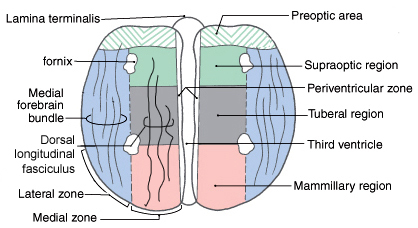 Organization
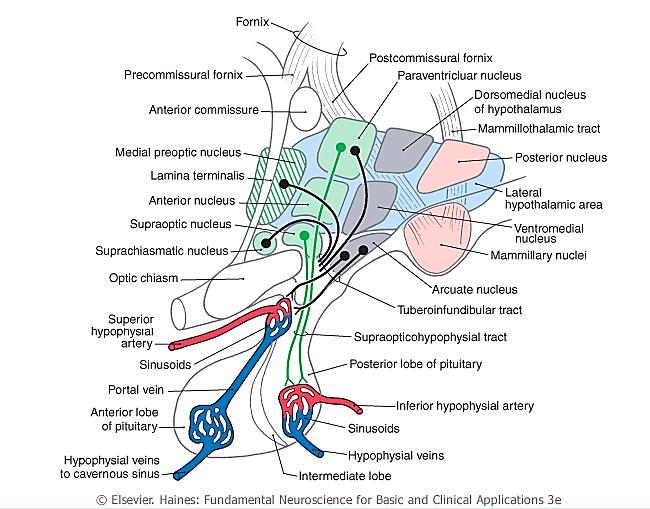 Inputs
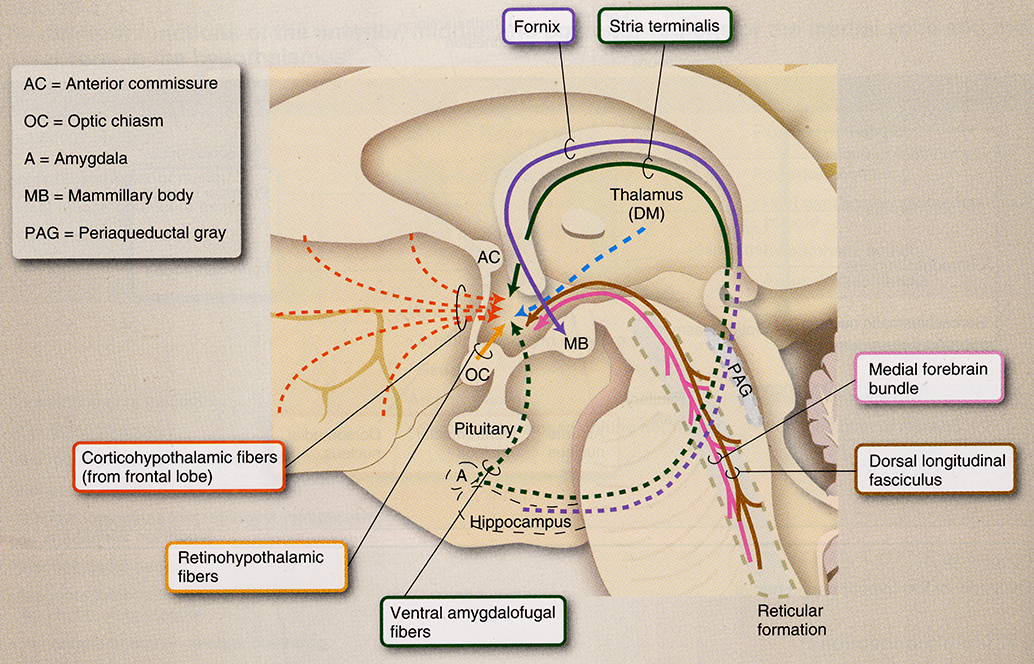 Outputs
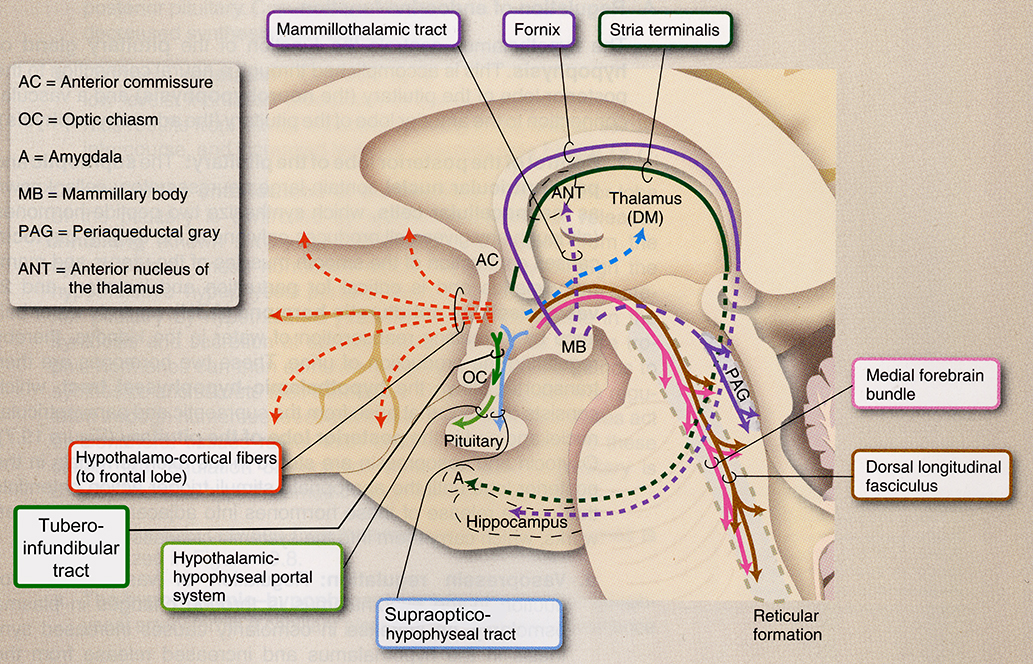 Medial  Forebrain Bundle &
Dorsal  Longitudinal  Fasciculus
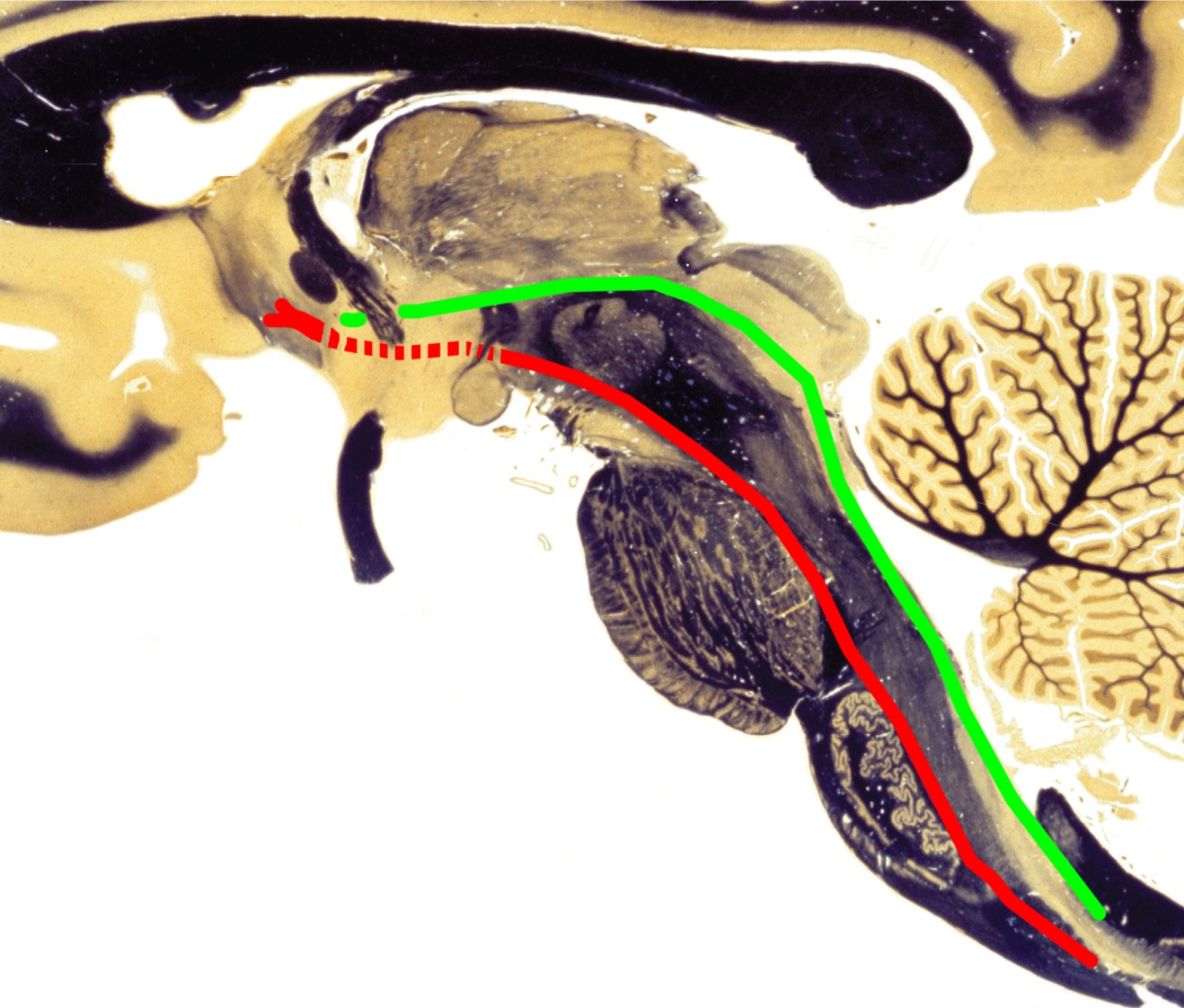 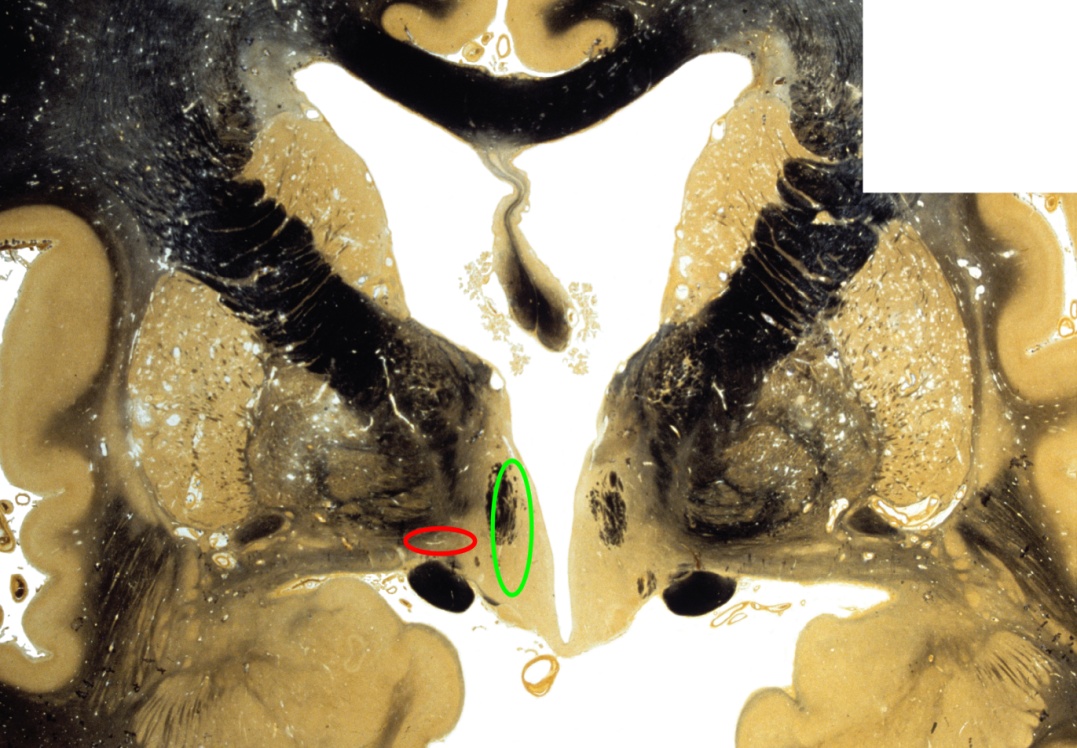 DLF
MFB
hypothalamus
hypothalamus
Functions of the Hypothalamus
Many hypothalamic functions are described in the syllabus, as most textbooks are poor sources of this material. So keep this syllabus for future reference.


For the OS1 course, students are responsible only for the topics discussed in the lecture.
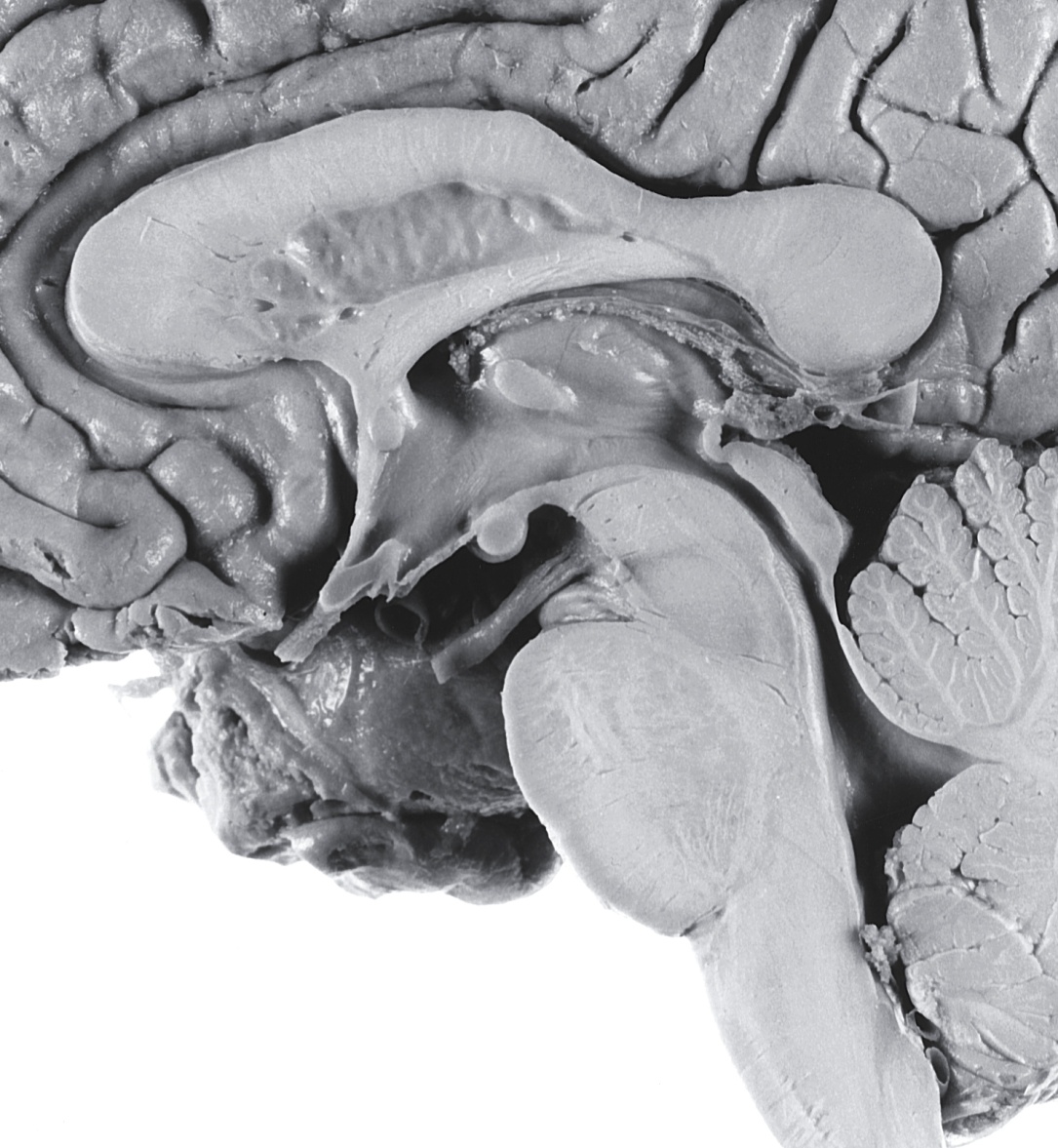 Blood Osmolarity
Homeostasis
SFO
Paraventricular
nucleus
OVLT
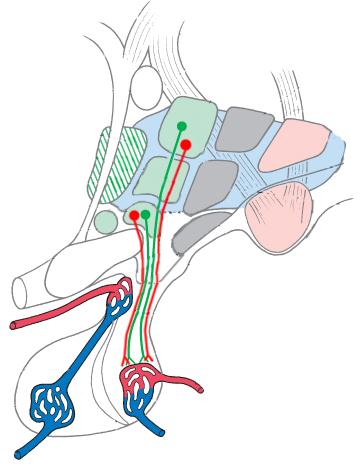 Supraoptic nucleus
?
Thirst
Thirst
AP
ADH   or   Oxytocin
Blood Volume
Pressure &
Heart Rate
Homeostasis
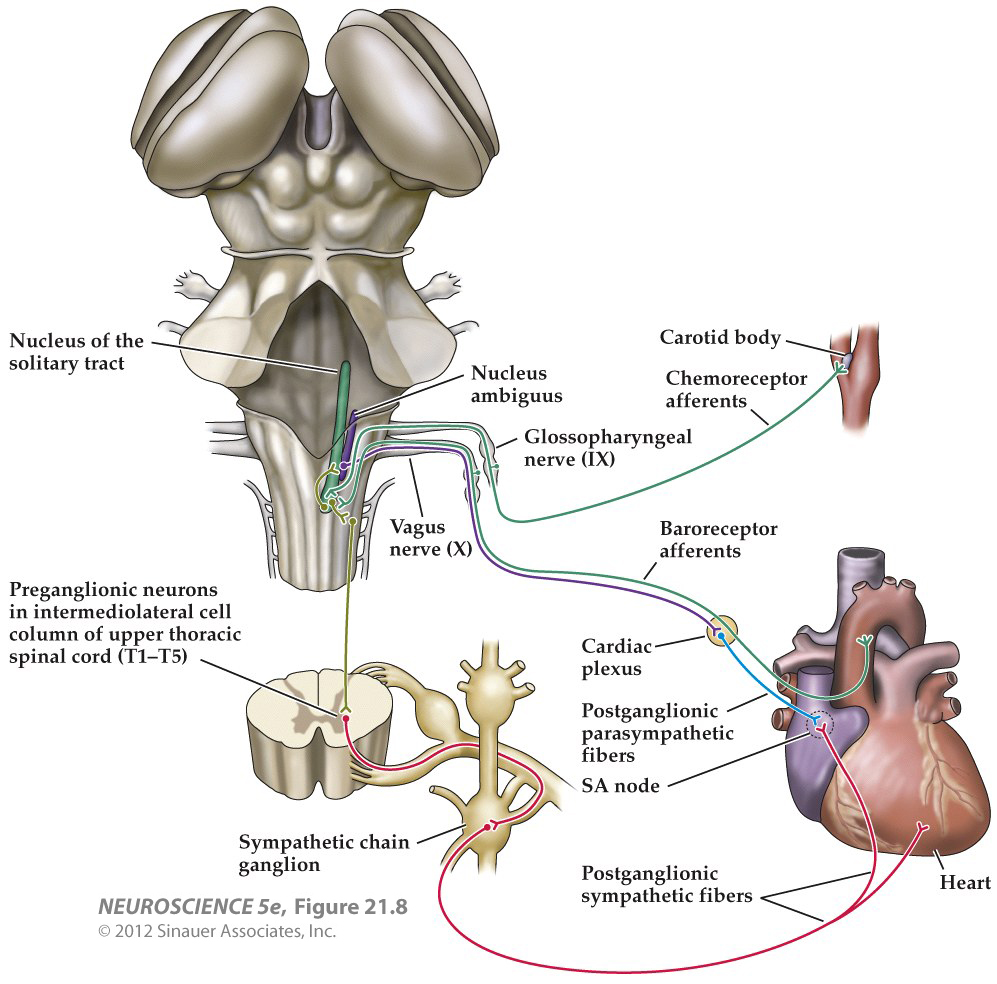 DLF & MFB
Paraventricular
nucleus
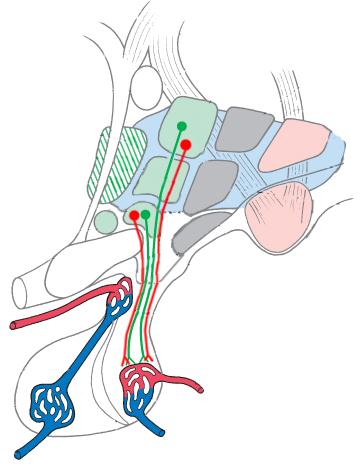 ADH or Oxytocin
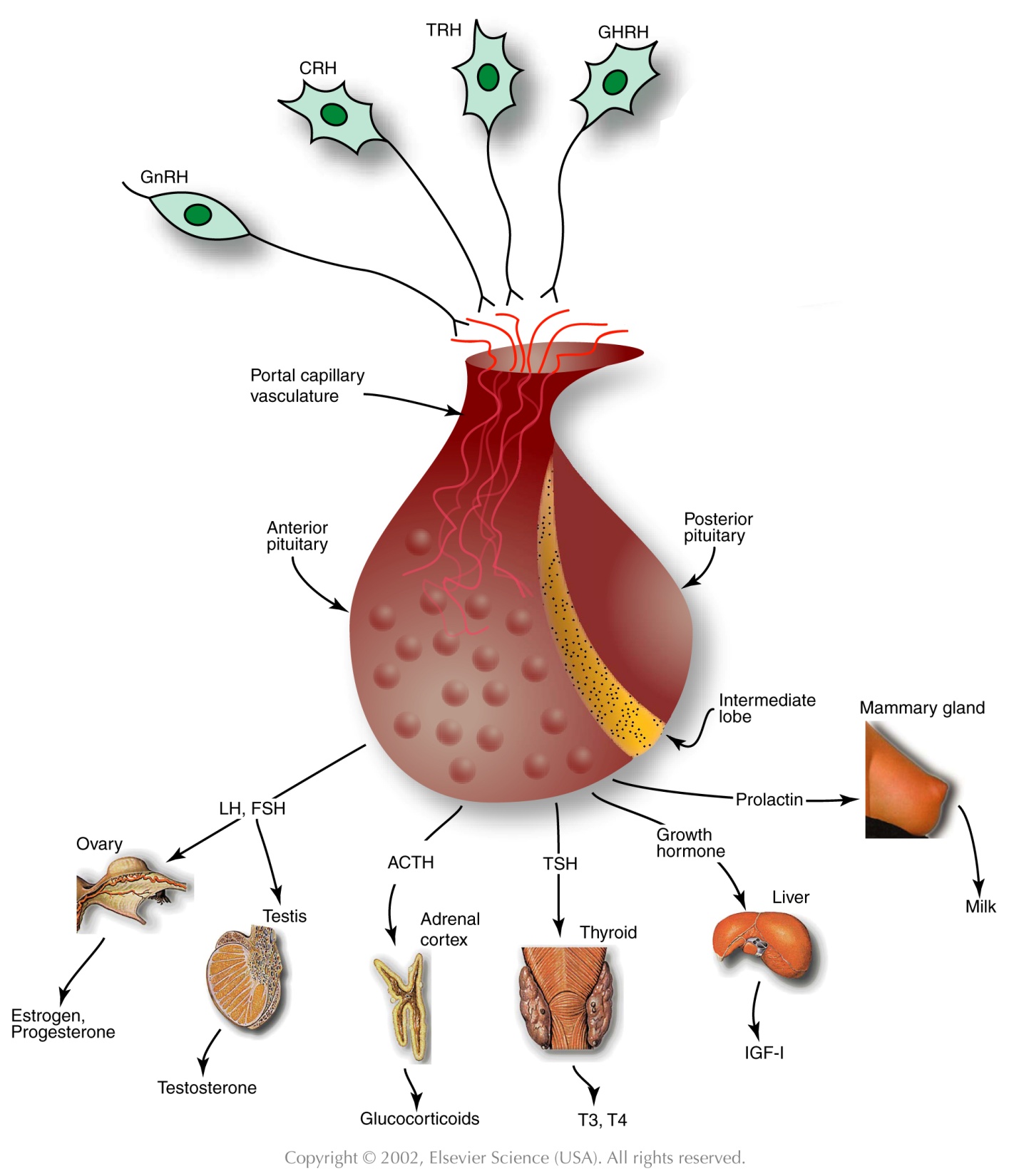 Control  of  Growth,
Reproduction,
Energy Metabolism,
Lactation, & Stress
via  Endocrine Systems
Hypothalamus
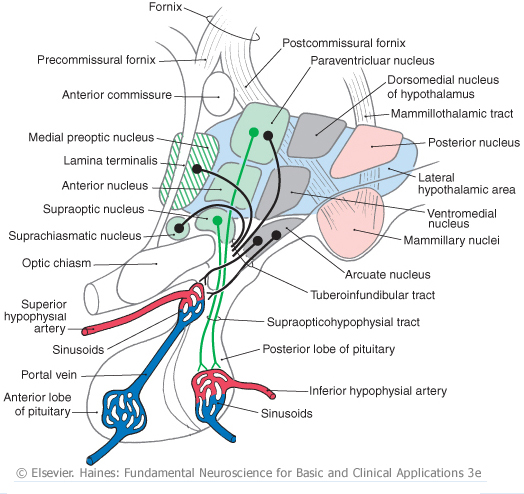 Stress
Internal or external cue that disrupts homeostatic status.

Predation
Escape from predation
Threats to physical or mental integrity
Social situations
Pain, hunger, thirst, heat, cold
Disease
Animals must adapt to stress in order to survive.
Stress
Prefrontal cortex
Septum
Amygdala
Hippocampus
CVO
Glucocorticoids

Mobilize energy stores &
improve cardiovascular tone

Glycogen storage & use
Heart rate 
Blood pressure
Immune responses
Cytokine production
Inflammatory responses
Visceral &
Somatic
Sensations
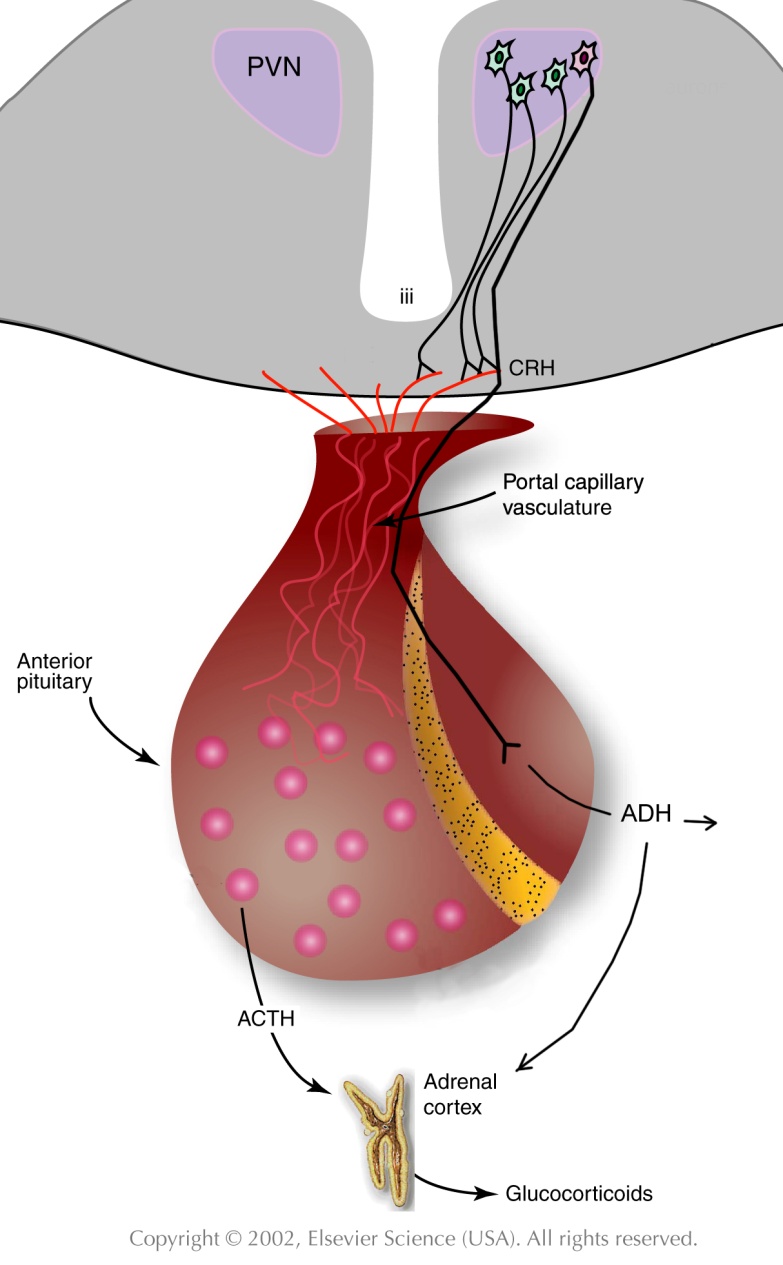 Hypothalamus
Circadian  Timing
Function:  coordinate physiological, humoral & behavioral 
mechanisms to promote effective sleep & waking 
behaviors.

Pacemaker:  suprachiasmatic nucleus.
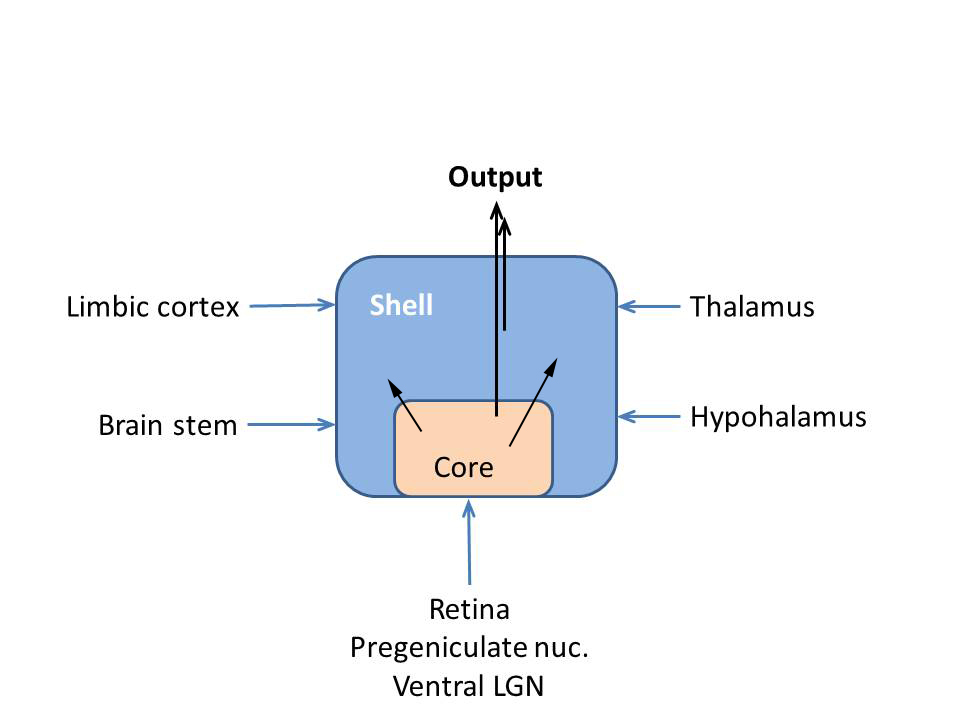 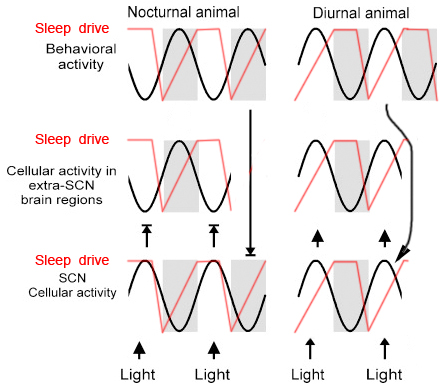